Tan JW, Leow LC, Wong S, Khoo SM, Kasai T, Kojodjojo P, Sy DQ, Lee CP, Chirakalwasan N, Li HY, Koh N, Tan A, Ong TH, Aung AT, Toh ST, Lee CH
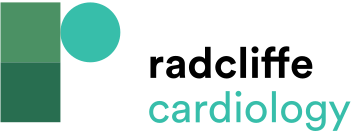 Patient Characteristics That May Suggest Obstructive Sleep Apnoea
Citation: European Cardiology Review 2022;17:e16.
https://doi.org/10.15420/ecr.2021.59
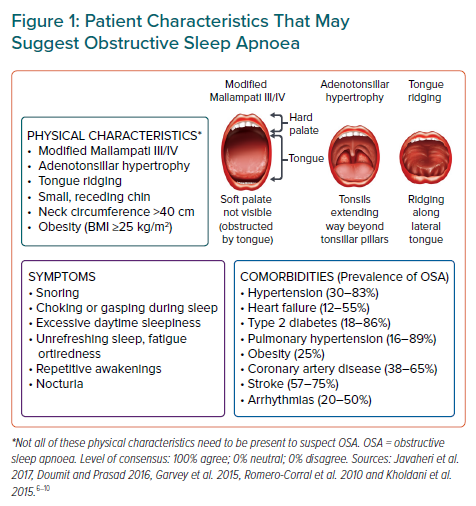